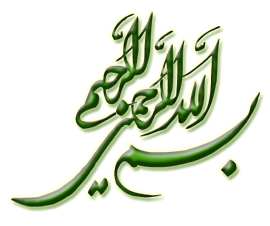 ورزش در دوران قاعدگی (پریود)
تهیه کننده:
مقدمه
اگر در دوران قاعدگی هستید و قصد ورزش کردن دارید بهتر است کمی صبر کنید تا با خواندن این مقاله بدانید که آیا ورزش کردن در دوران قاعدگی یا عادت ماهیانه مجاز هست یا خیر و اینکه چه نکاتی را باید در هنگام ورزش کردن رعایت کنید.
انجام ورزش در دوران پریودی به حالت بدنی هر فرد بستگی دارد. اگر شما جزو‌ آن دسته از خانم‌هایی هستید که دچار دل‌درد و کمردرد شدید می‌شوند، می‌توانید ورزش‌های سبکی همچون پیاده‌روی یا یوگا را انتخاب کنید.
اما اگر حال مساعدی دارید، انجام ورزش در زمان پریودی 
ممنوع نیست.می‌توانید به تمرینات ژیمناستیک بسکتبال، بدن سازی و.. 
خود ادامه دهید.
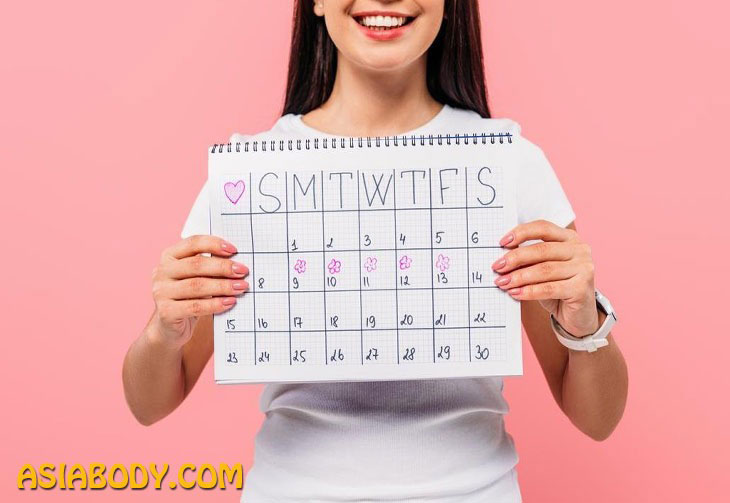